Урок математики в 3 классе
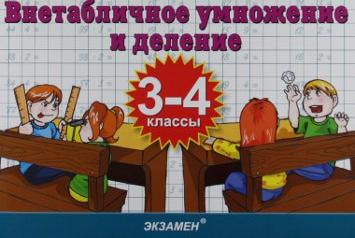 ГБОУ ЦО № 1455
Любанская Л.А.
Г.Москва
Тема : Деление двузначного числа
 на однозначное
Цели :1. закреплять изученные способы
 деления двузначного числа на однозначные,
2.учить использовать эти свойства при решении задач, 3.воспитывать прилежание.
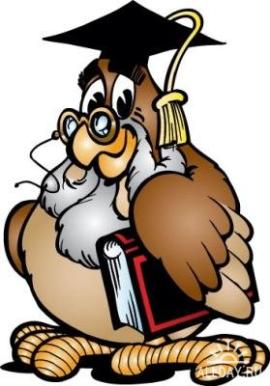 Устный счёт
9
6
10
.
8
7
3
5
4
50
60
20
:
5
80
0
45
70
100
Решите примеры:

63 : 7 х 4               15 : 3 + 9
24 : 4 х 7               54 : 9 х 8
49 : 7 х 5               14 : 2 х 4
21 : 3 х 8               45 : 5 + 6
28 : 4 х 9               32 : 8 х 4
54 : 6 х 7               27 : 3 х 5
Решите уравнения:

а : 6 = 8             у + 5 = 36 :6
с : 9 = 8            7 + а = 68 : 2
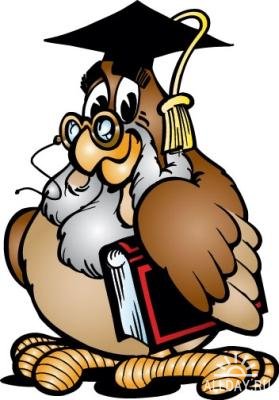 7х12=
25х3=
18х5=
4х21=
96:3=
76:2=
70:5=
84:4=
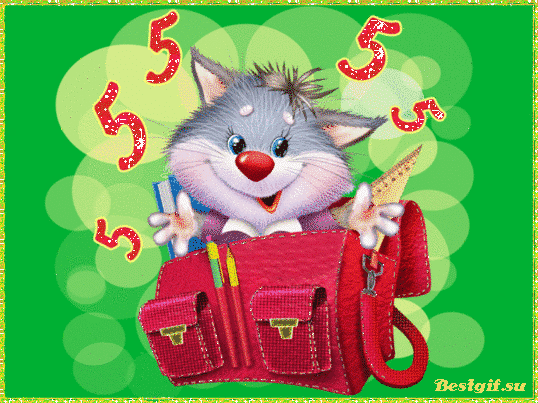 Всё у нас получится!
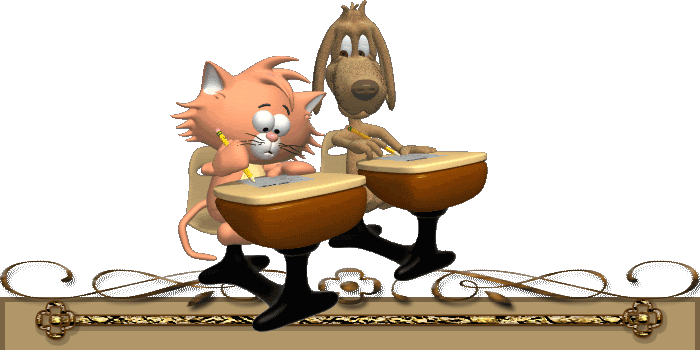